Tussen productie en verkoop
Verpakkingen en etiket
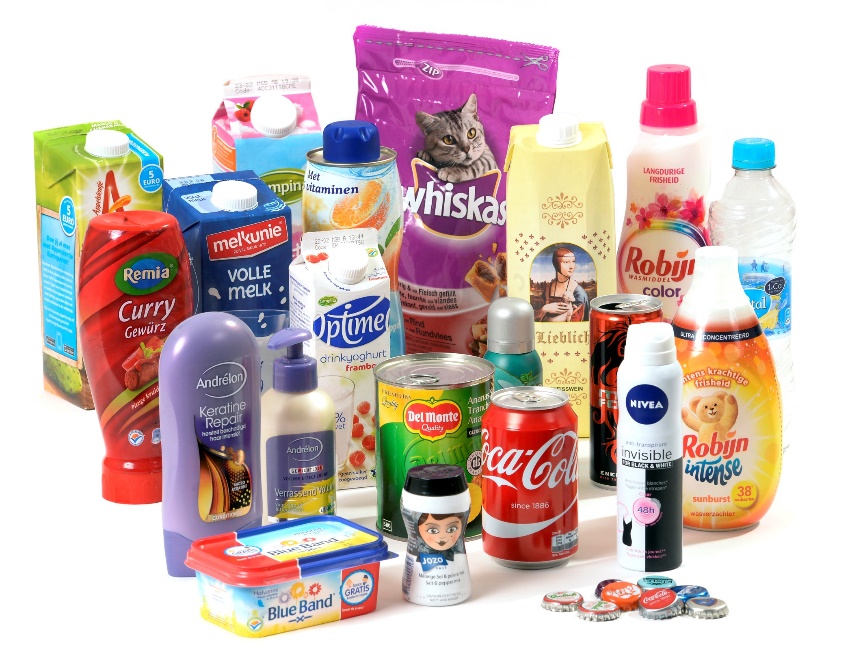 Verpakken
Verpakkingen hebben een functie:
	- beschermt het product
	- maakt het product makkelijk vervoerbaar
	- eyecatcher: aantrekkelijke verpakking zorgt voor meer omzet
	- geeft informatie aan de klant
Verpakkingsmateriaal
Papier / karton: massief karton of golfkarton
Nadeel: vocht beïnvloed de sterkte van het materiaal
Micro-organismen dringen makkelijk door in het materiaal; eerder bederf
    vaak aan de binnenzijde een laag folie (bv bij melk)
Duurdere papier en kartonsoorten worden behandeld met aardappelzetmeel waardoor het gaat glanzen.
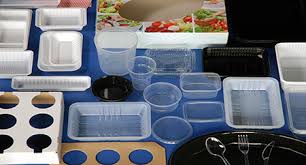 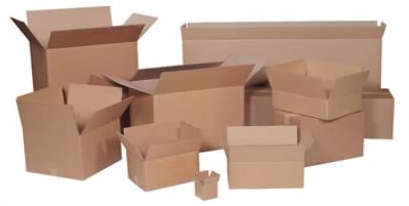 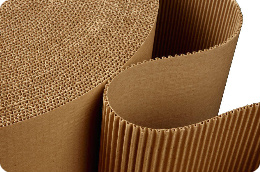 Kunststof
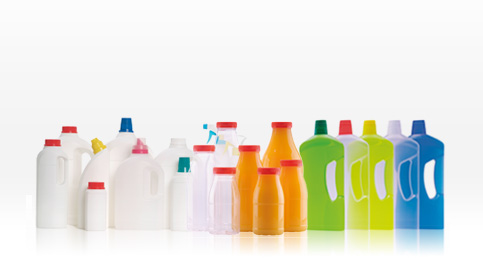 Licht van gewicht
Onbreekbaar
Hergebruik mogelijk
Allerlei vormen mogelijk
Makkelijk te beplakken of te bedrukken
Doorzichtig; product is te zien
Houdbaarheid kan door de verpakking worden verlengd.
Slecht voor het milieu (tenzij het bio plastic is)
Cellofaan
Dun doorzichtig laagje (bv coating om een komkommer)
Wordt van natuurlijk materiaal gemaakt (houtvezel, katoen, hennep) = dus biologisch afbreekbaar
Om te kunnen sealen  moet er plastic toegevoegd worden = niet biologisch afbreekbaar
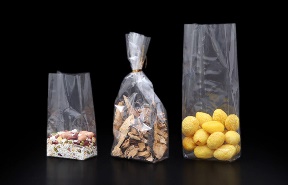 Glas
Goedkope grondstoffen
Reuk en smaakloos; beïnvloed de smaak van het product niet
Makkelijk schoon te maken
Doorzichtig; je ziet wat je koopt
Stevig en stapelbaar
Allerlei vormen leverbaar
Lange levensduur
Maar ook nadelen: zwaar , breekbaar
Recyclebaar
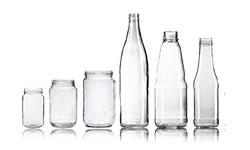 Blik
Bied goede bescherming
Luchtdicht afgesloten; producten die gesteriliseerd worden
Wordt in vorm geperst
Stapelbaar
Licht van gewicht
Etiket kan er omheen gewikkeld worden
Recyclebaar
Nadeel: loopt makkelijk deuken op
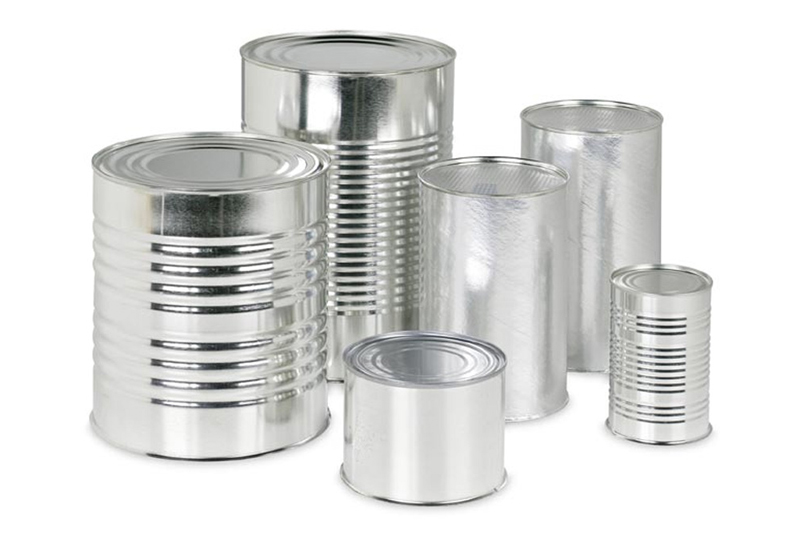 Aan de slag
In groepjes aan de slag met verpakkingsmateriaal: 
Zoek/vind/bedenk 3 producten bij jouw materiaal
Noem 3 voordelen 
Noem 3 nadelen 

Papier/karton		Kunststof		Cellofaan		Glas		Blik
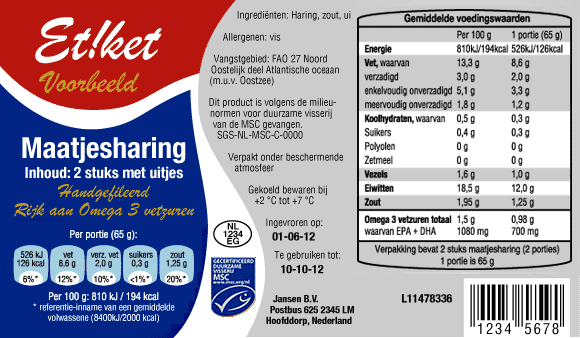 https://www.voedingscentrum.nl/encyclopedie/etiket.aspx
Informatie op voedingsmiddelenWETTELIJK VERPLICHT
Naam van het levensmiddel
Lijst met ingrediënten
Eventueel aanwezige allergenen 
Hoeveelheid van de ingrediënten (als dit in de benaming of afbeelding van het product zit)
Netto hoeveelheid van het product
Houdbaarheidsdatum (ten minste houdbaar tot of te gebruiken tot)
Bijzondere bewaarvoorschriften of gebruiksvoorwaarden
Naam en contactgegevens van de fabrikant of verkoper/importeur
Een gebruiksaanwijzing, als het product moeilijk te gebruiken is zonder gebruiksaanwijzing
Land van oorsprong of plaats van herkomst
Alcoholpercentage (indien meer dan 1,2 % alcohol)
Voedingswaardevermelding
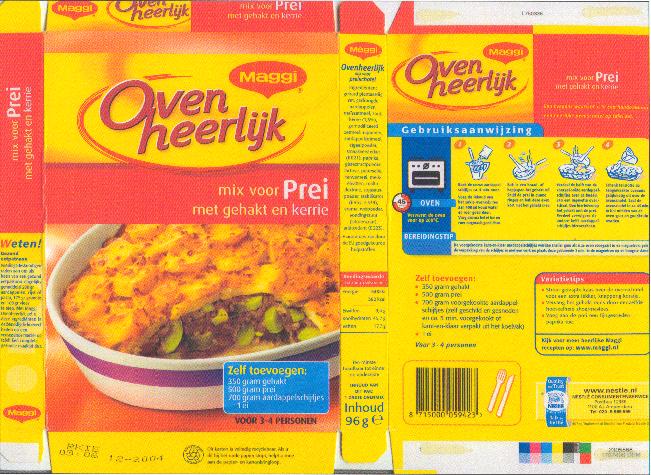 Houdbaarheidsdatum:
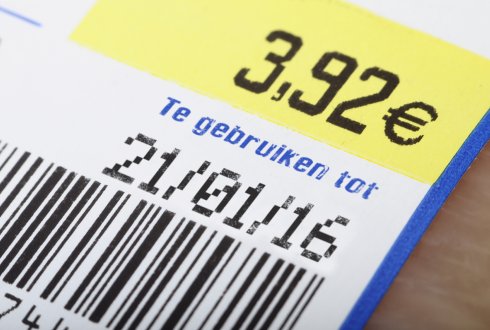 THT: ten minste houdbaar tot
TGT: te gebruiken tot

Speciaal bewaarvoorschriften:
Bv gekoeld bewaren (bij 4 ⁰C) koel bewaren (op                        een koele, droge, donkere plaats bewaren bij 15-20⁰C)
Na openen 3 dagen houdbaar
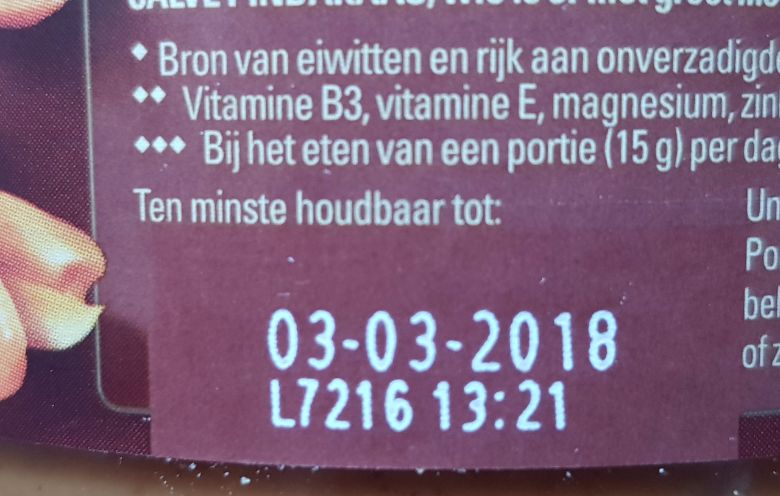 Herkomst, productiedatum en productiewijze
Wanneer 50% dierlijke bestanddelen bevat zoals vlees, vis of zuivel, dan moet producent land of regio vermelden op de verpakking (geldt niet voor eieren en honing)
Door de productiedatum of partijcode kan er worden onderzocht waar iets is fout gegaan
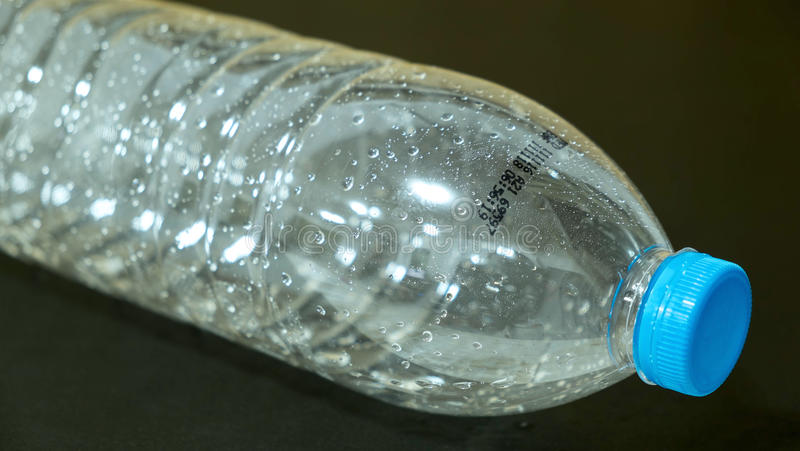 Keurmerken Zoek in je groepje wat dit inhoudt:
ASC
Beter Leven keurmerk (2 en 3 sterren)
Demeter
EKO
Europees keurmerk voor biologische landbouw
Fairtrade/Max Havelaar
On the way to PlanetProof
MSC
Rainforest Alliance
UTZ
Aan de slag
Werk verder aan je eindopdracht